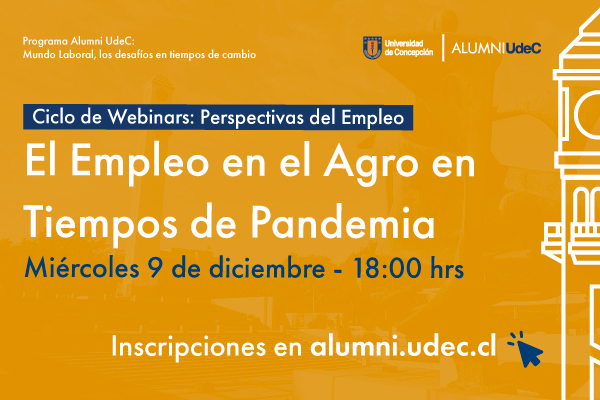 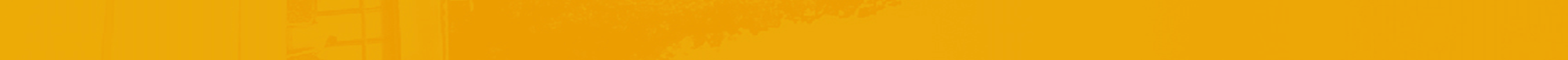 Tendencia mundial 

Importancia de la agricultura

La pandemia y la agricultura

Innovación en las regiones de Ñuble y Bio Bío

Conclusiones
PLAN DE LA PRESENTACIÓN
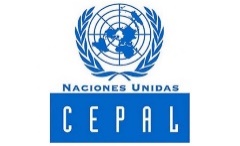 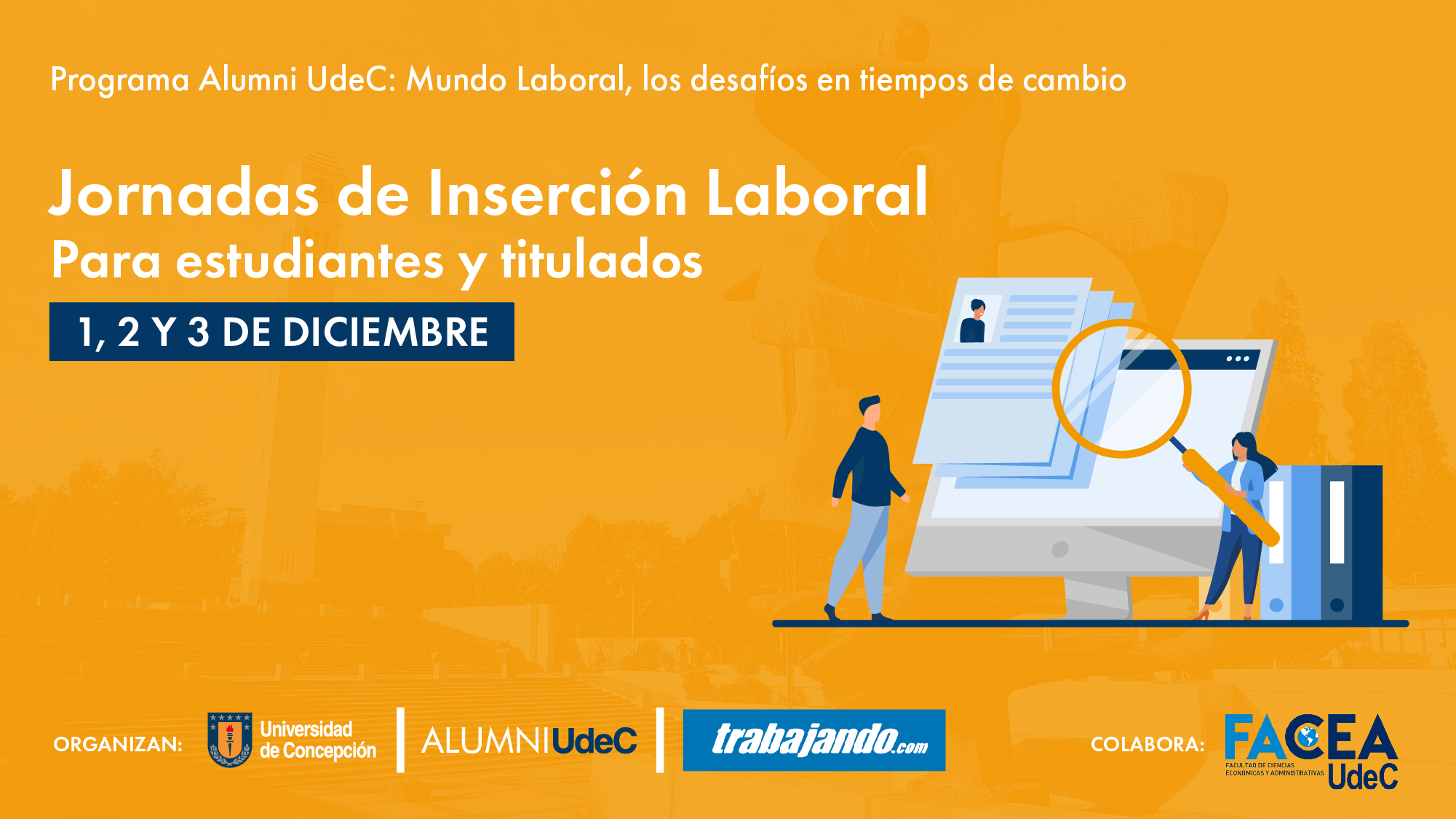 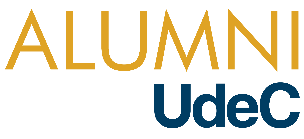 ESTAMOS EN UNA ETAPA DE TRANSICIÓN, MARCADA POR TRES TENDENCIAS SECULARES (1600-2020)    (WALLERSTEIN, 2007)

INCREMENTO DE LOS SALARIOS COMO PORCENTAJE DE LOS COSTOS DE PRODUCCIÓN. FINALIZA EL PROCESO DE DESRURALIZACIÓN (POSIBILIDAD DE OBTENER FUERZA DE TRABAJO BARATA) Y SE HACE MÁS DIFÍCIL EL PROCESO DE RE-LOCALIZACIÓN DE EMPRESAS EN REGIONES DE BAJOS SALARIOS

LÍMITES ECOLÓGICOS E INCREMENTO EN LOS COSTOS DE TRATAMIENTO DE LOS DESECHOS. SE INTERNALIZAN LAS EXTERNALIDADES AMBIENTALES

LOS PROCESOS DE DEMOCRATIZACIÓN INCREMENTAN EL MONTO DE LOS IMPUESTOS PARA FINANCIAR SALUD, EDUCACIÓN, PENSIONES…    NECESIDAD DE NUEVOS MOTORES  (EMPLEO)

ENFRENTAMOS UNA BIFURCACIÓN  (EN LOS PRÓXIMOS 30 A 50 AÑOS) 

¿COMO ALCANZAR EL ESCENARIO “BUENO”? :   DEMOCRÁTICO, SUSTENTABLE, CON ALTO NIVEL DE EMPLEO Y CON MENOS DESIGUALDAD SOCIAL
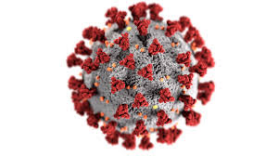 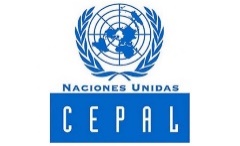 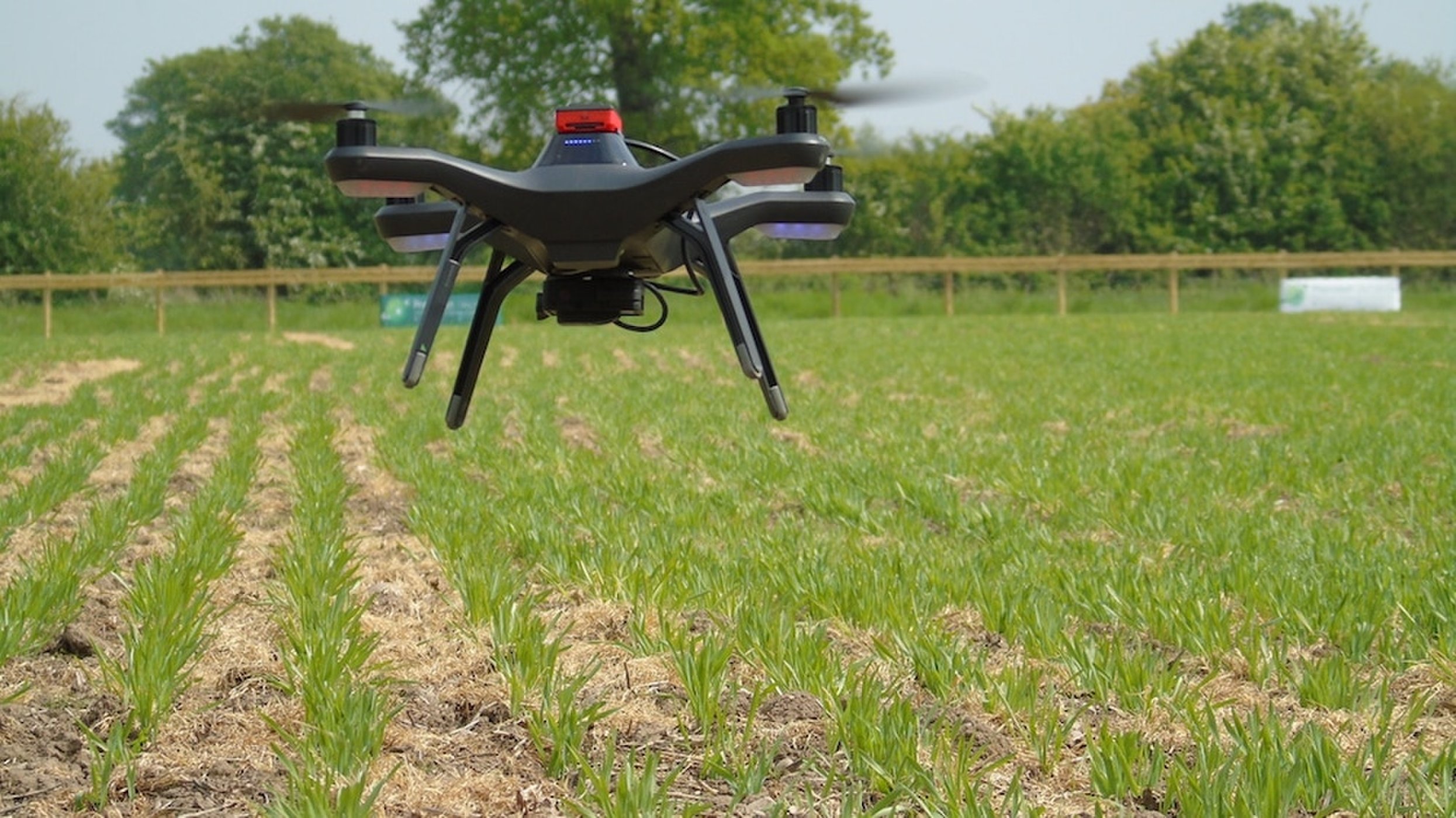 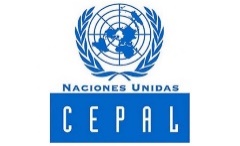 Robotic Farm Completes 1st Fully Autonomous Harvest

September 2017
Hands Free Hectare is an experimental farm run by researchers from Harper Adams University, in the United Kingdom
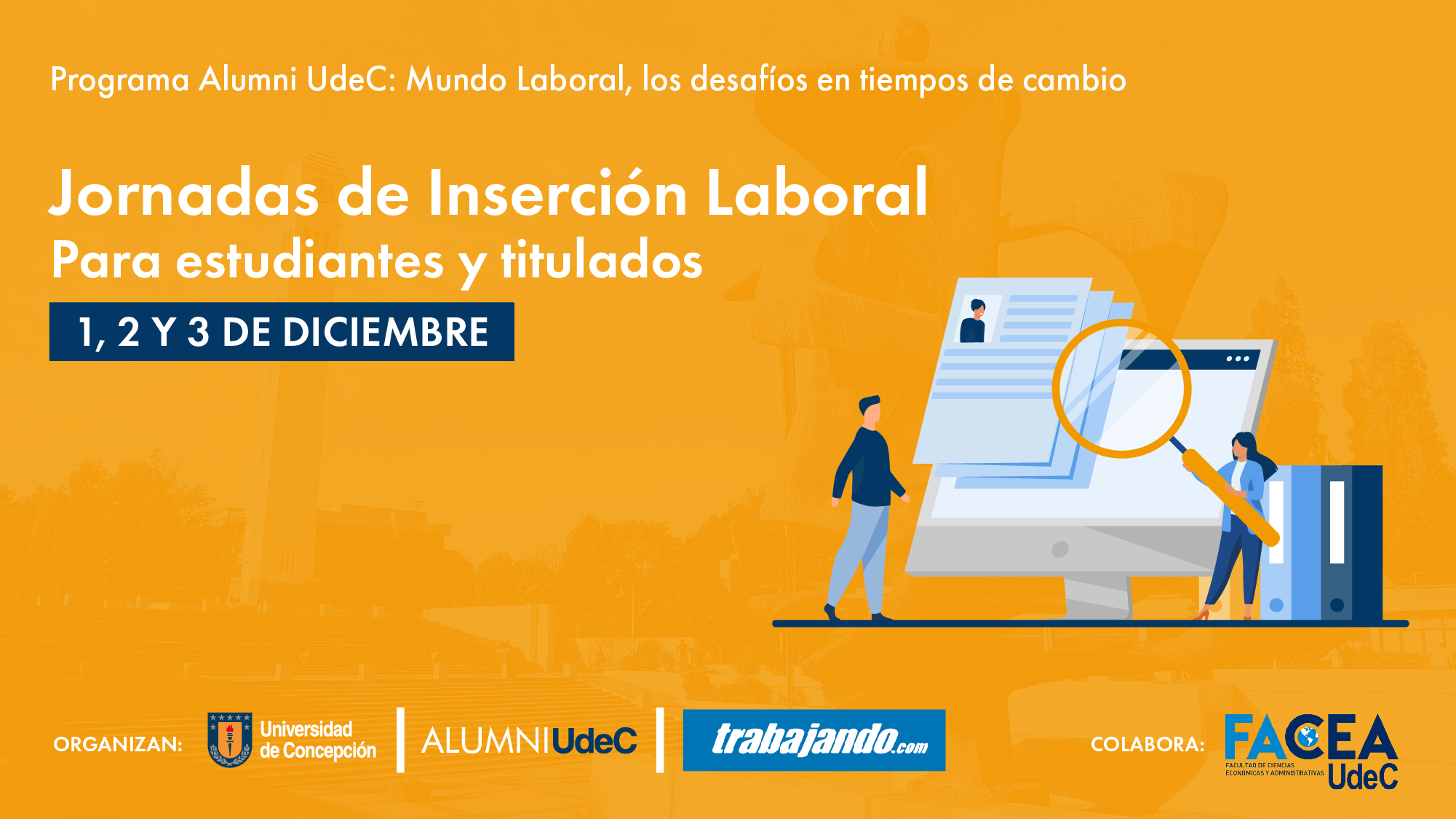 PRODUCTO
1960
1970
1980
1990
2000
2010
2015
2016
COBRE
322
840
2.125
3.810
7.285
40.257
30.253
28.091
ALIMENTOS
32
62
735
2.160
4.868
12.157
15.382
16.132
PRODUCTOS FORESTALES
7
42
583
870
2.391
4.982
5.484
5.261
OTROS
109
168
1.262
1.533
4.667
13.633
11.113
11.113
Total
470
1.112
4.705
8.373
19.210
71.029
62.232
60.597
Alimentos
7%
6%
16%
26%
25%
17%
25%
27%
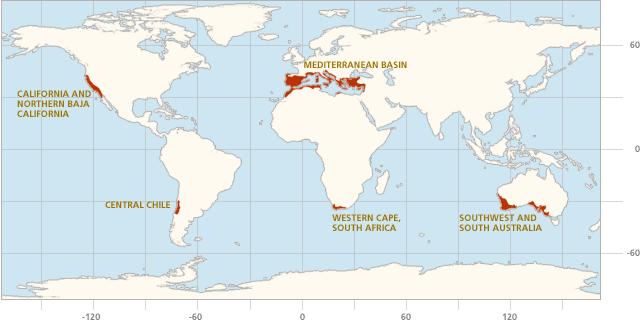 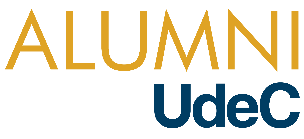 EVOLUCIÓN DE LAS EXPORTACIONES DE COBRE, ALIMENTOS Y PRODUCTOS FORESTALES (MILLONES US$)
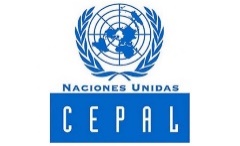 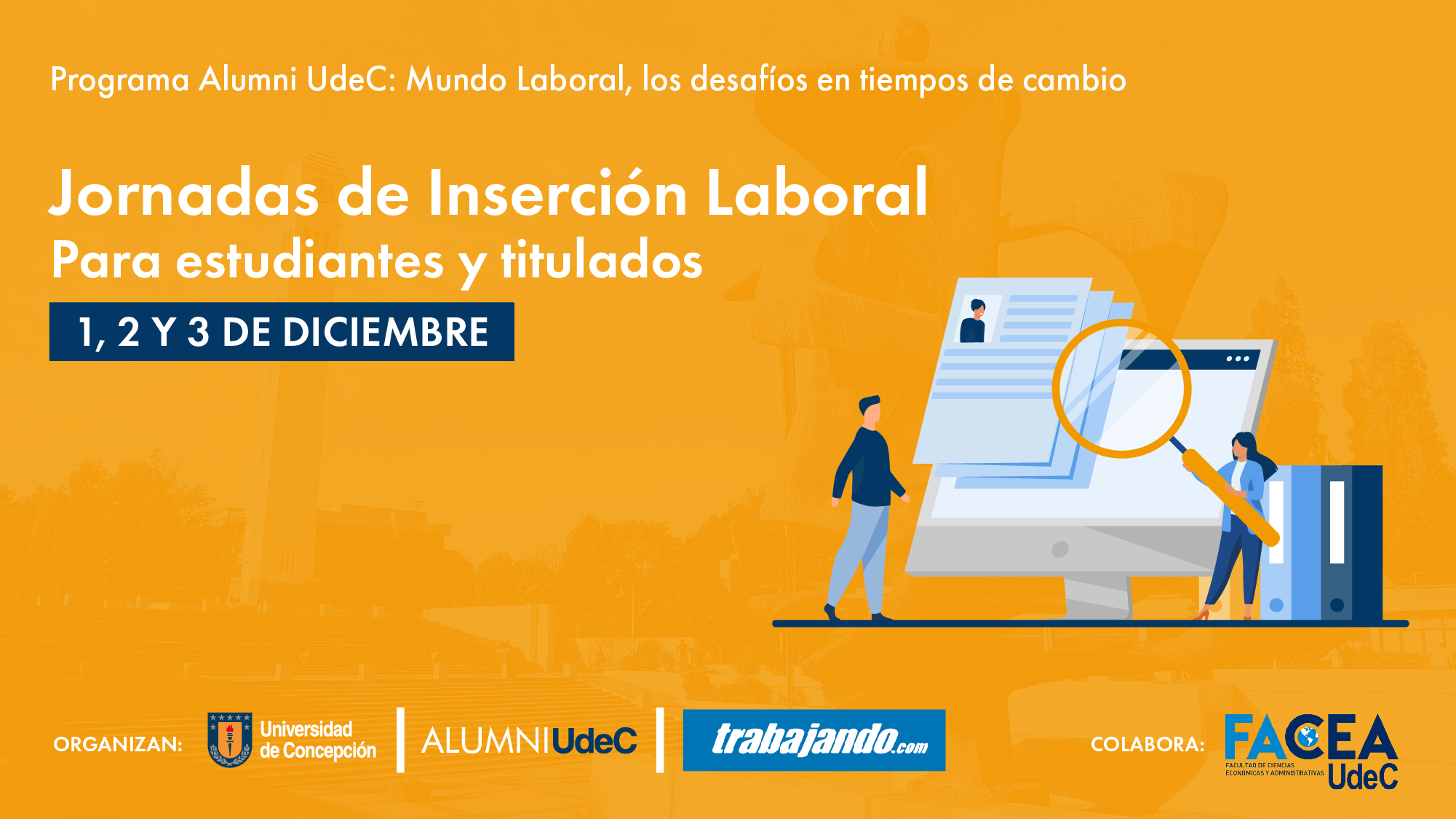 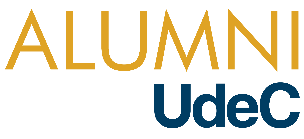 EVOLUCIÓN DEL PRESUPUESTO DEL MINISTERIO DE  AGRICULTURA E INDAP 1962-2016  (Pesos de 2016)
PRESUPUESTO TOTAL: ~ US$ 800 MILLONES
AGRICULTURA FAMILIAR (INDAP): 50%
SANIDAD (SAG): 21%
RIEGO (CNR): 14%
I&D (INIA-FIA): 6%
OTROS: 10%
RETORNO DE LA DEMOCRACIA
PROCHILE (FPEA, otros)
CORFO (PdP, Consorcios Tecnológicos, otros)
SERCOTEC (Centro de Negocios, otros=
CONADI (Fondo de Tierra y Aguas, otros)
MOP: Grandes embalses, APR, otros
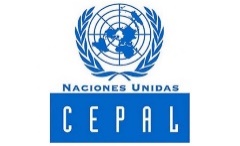 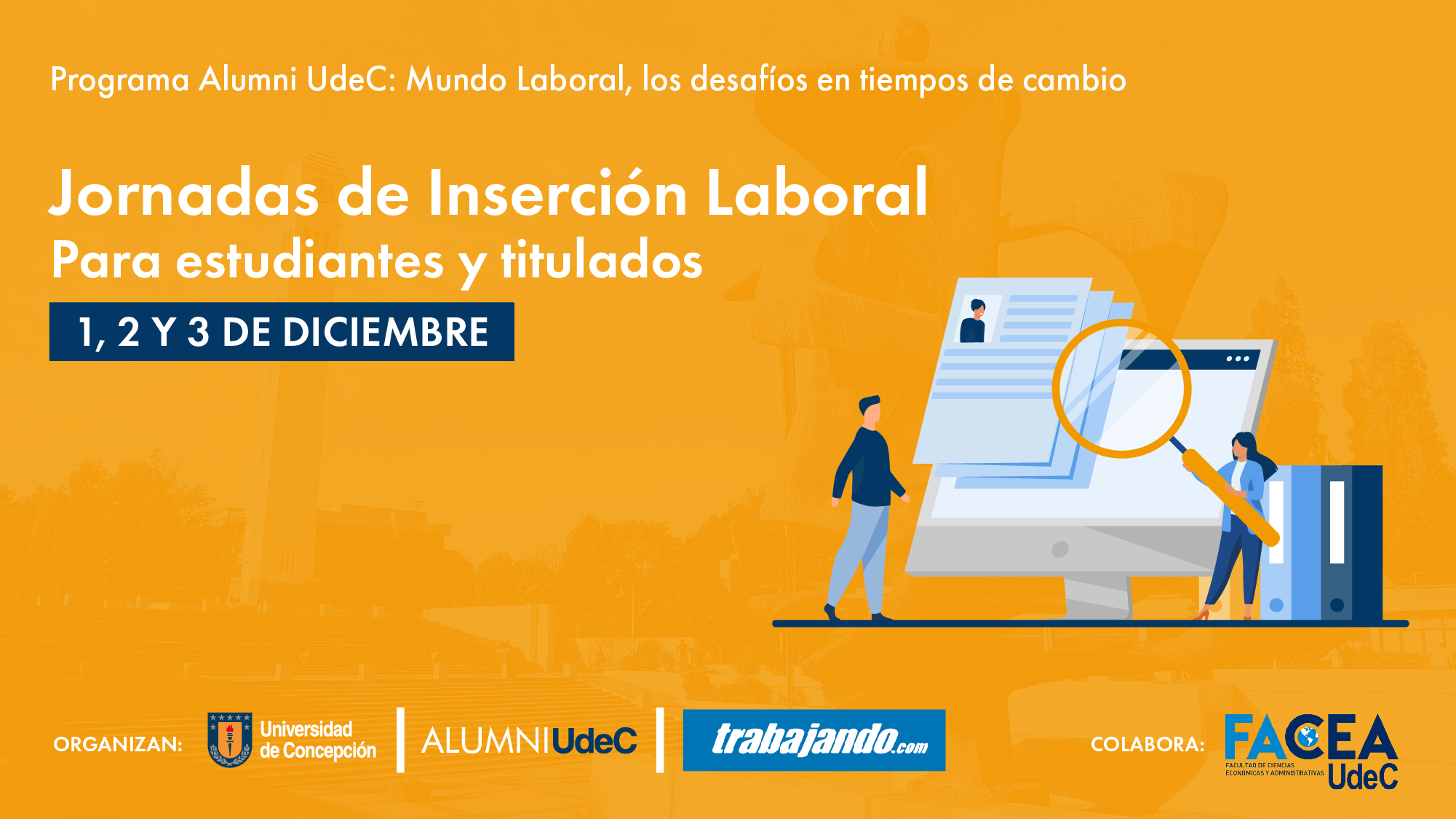 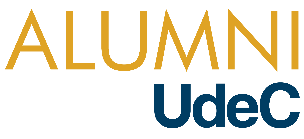 COVID 19 Y AGRICULTURA: IMPACTO POR SECTORES
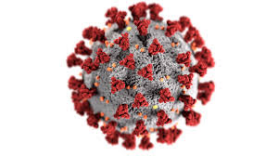 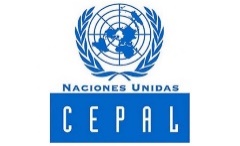 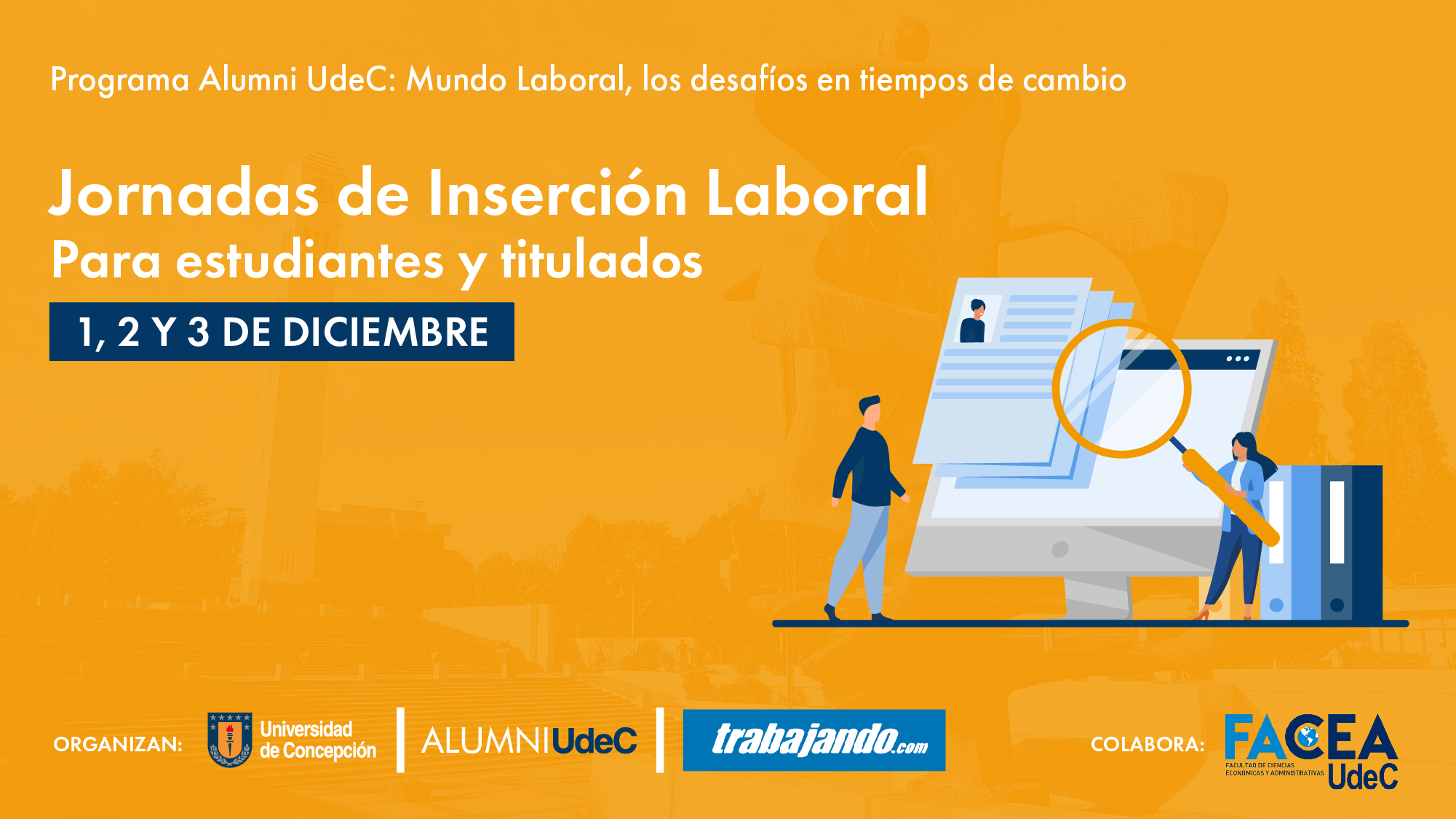 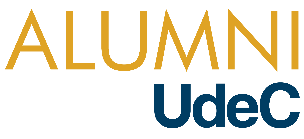 EMPLEO Y AGRICULTURA: ÑUBLE Y BIO BIO
Polos de desarrollo

Vinos (clima diferente, genética, historia)
Frambuesa  (suelos y clima)
Castaña / Avellano europeo (clima, sanidad) 	
Arroz (suelos)
Hortalizas, fruticultura  (suelos y clima)
Forestería
Turismo  (paisajes, pueblos originarios,
	historia, otras atracciones)
Otros: olivos, quesos, papas, apicultura,
	recolección frutos del bosque…

Nuevos motores:    Lo primero es industrializar lo que ya hay. “De la pulpa [forestal] de tercera a la de primera”. Y luego nuevos rubros    

En simultáneo:   transición agroecológica, economía circular…
DISPONIBILIDAD DE FUERZA DE TRABAJO, HABILIDADES
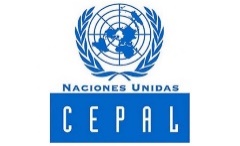 META ODEPA Y TRANSFORMA ALIMENTOS (CORFO):    US$ 30 MIL MILLONES EN 2030
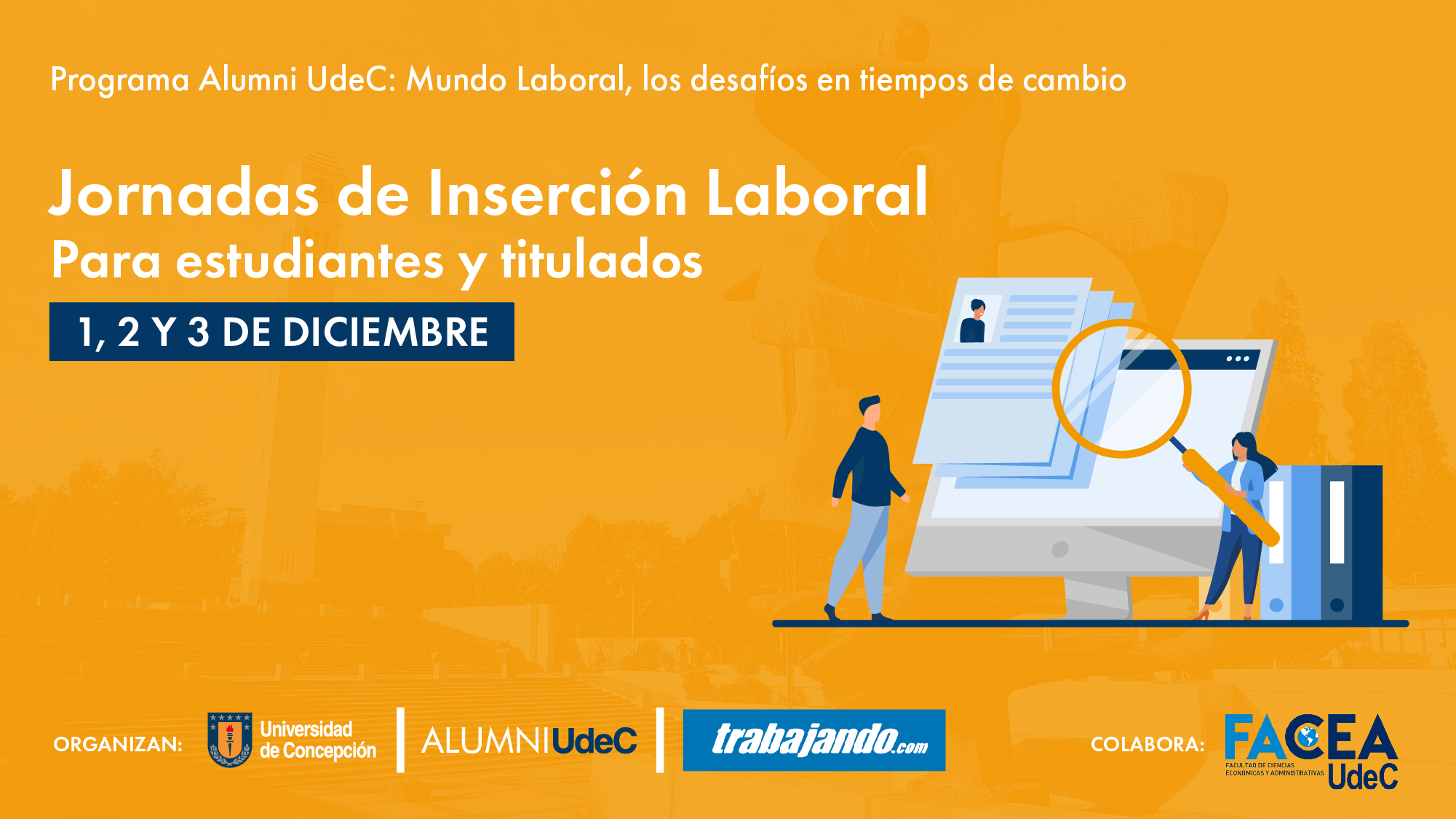 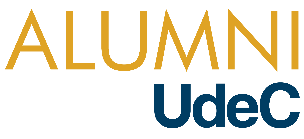 CONCLUSIONES
COVID 19 REDEFINE LOS TÉRMINOS DEL DEBATE ECONÓMICO: POSIBILIDAD DE REPETIR CRISIS SISTÉMICAS.  

LA AGRICULTURA TIENE UN ENORME POTENCIAL  

NECESIDAD DE PROMOVER LA AGREGACIÓN DE VALOR Y NUEVAS CADENAS PRODUCTIVAS:  ROL DE LA AGRICULTURA FAMILIAR

IMPORTANCIA DE LAS POLÍTICAS PÚBLICAS: AGENDAS DE TRABAJO
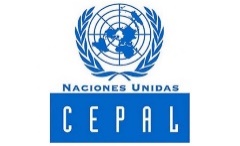